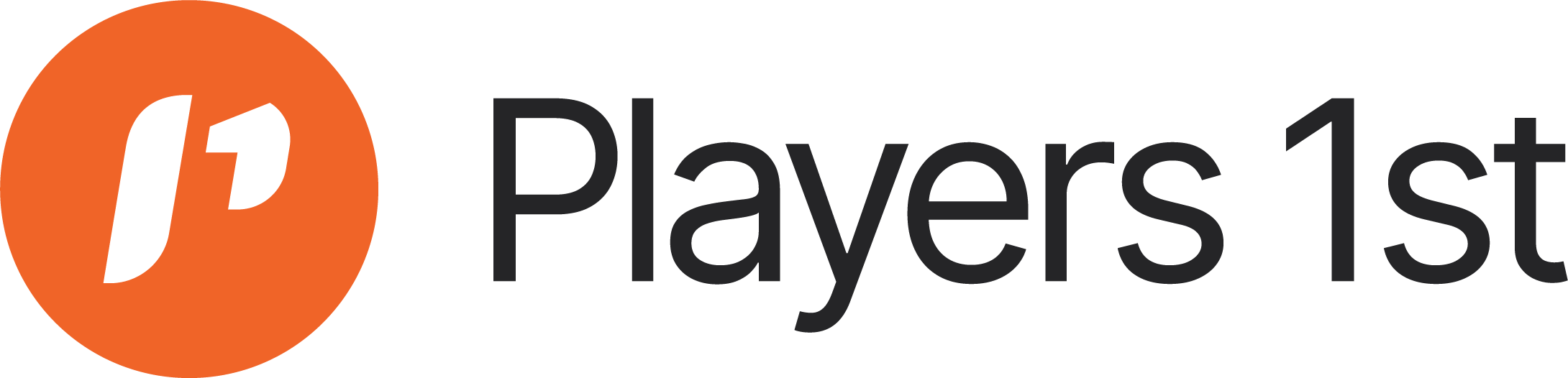 Trysil Golf
Gjesteundersøkelse
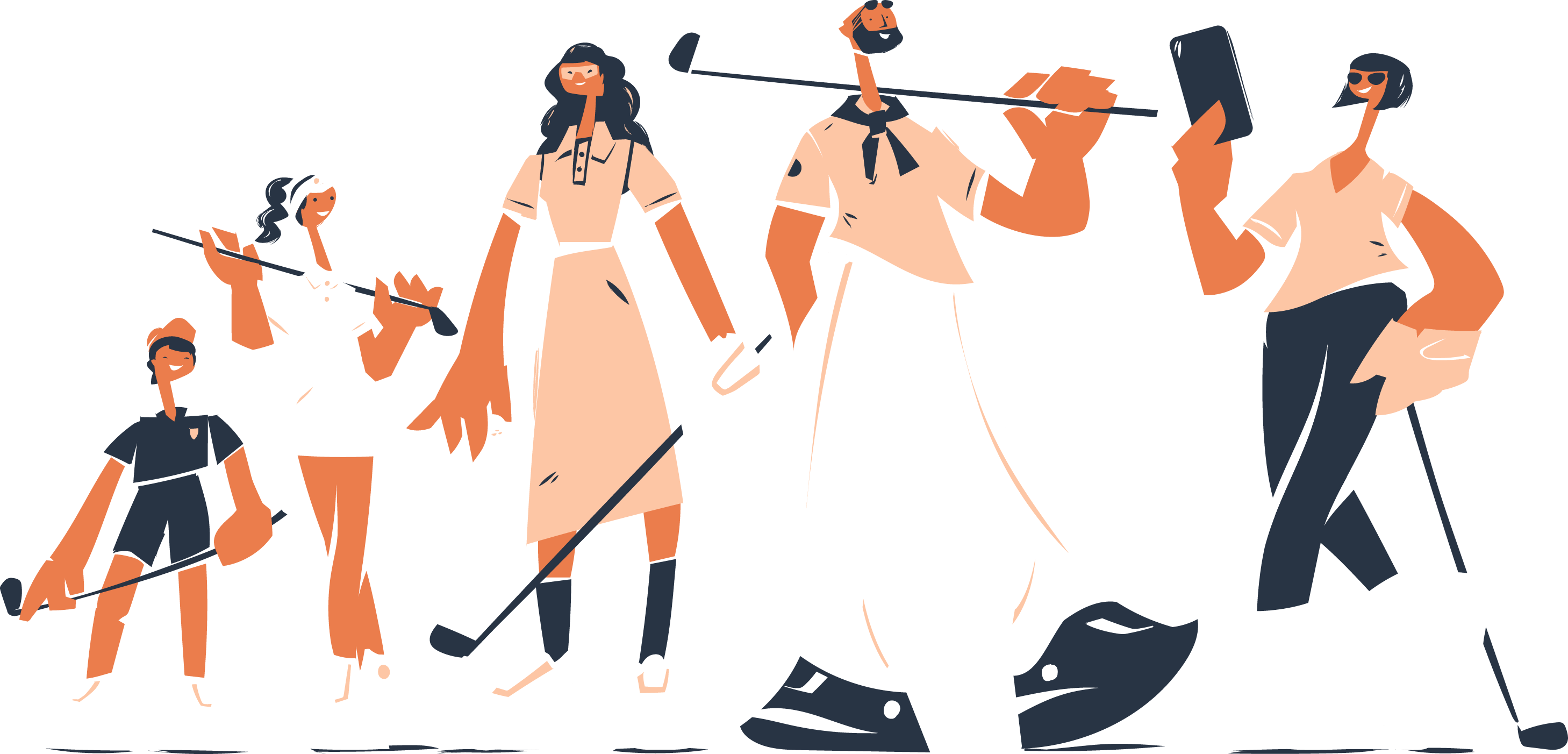 Datointervall: 	01. jan. - 13. okt. 2023
Benchmark: 	National Benchmark
Filtre brukt: 	Ingen
Rapportdato: 13. okt. 2023
Engasjement i undersøkelsen
En oversikt over svarprosentene, invitasjonene og svarene mottatt for undersøkelsen din. Disse beregningene er avgjørende for å forstå engasjementet og deltakelsesnivåene til målgruppen din.
1 049
348
33 %
0
Invitasjoner
Svar
Svarprosent
Delbar lenke
Antall personer som er invitert til å delta
Totalt antall respondenter som har besvart undersøkelsen
Andelen av respondentene som har gitt tilbakemelding.
Antall respondenter som har svart med en delbar lenke
Side 3 av 42
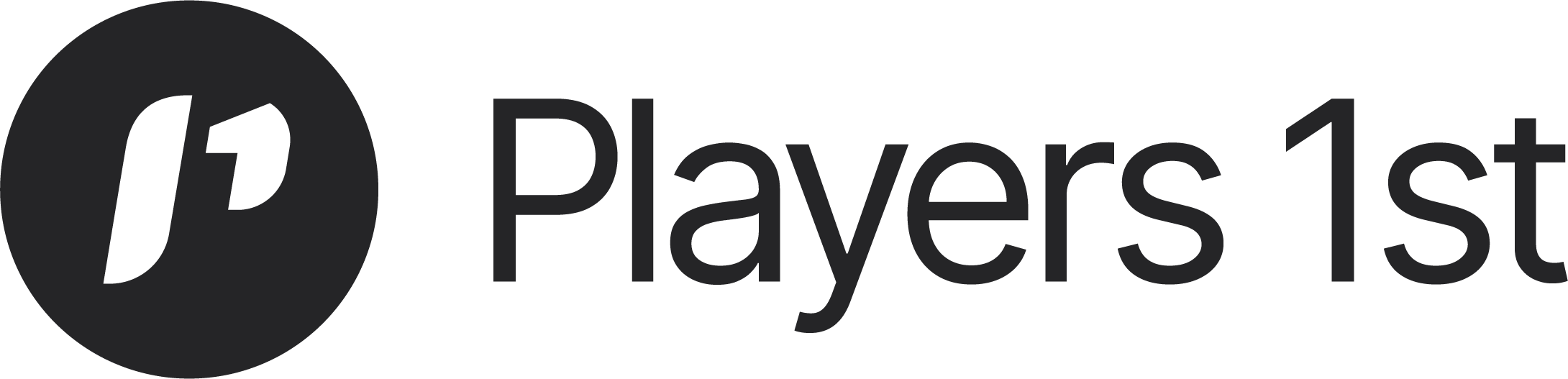 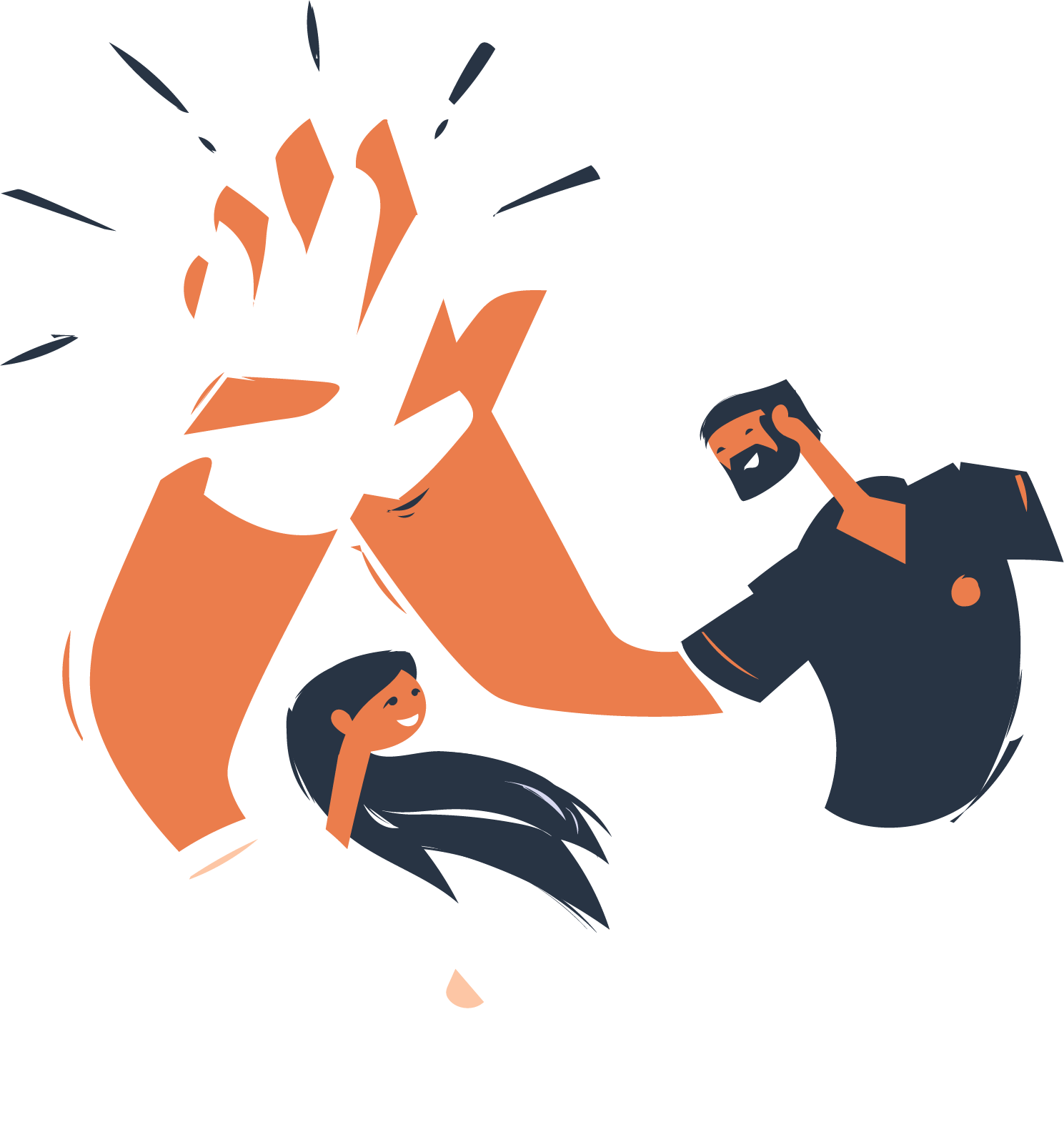 Ambassadørscore
En oversikt over Net Promoter Score og utvikling over tid.
Side 9 av 42
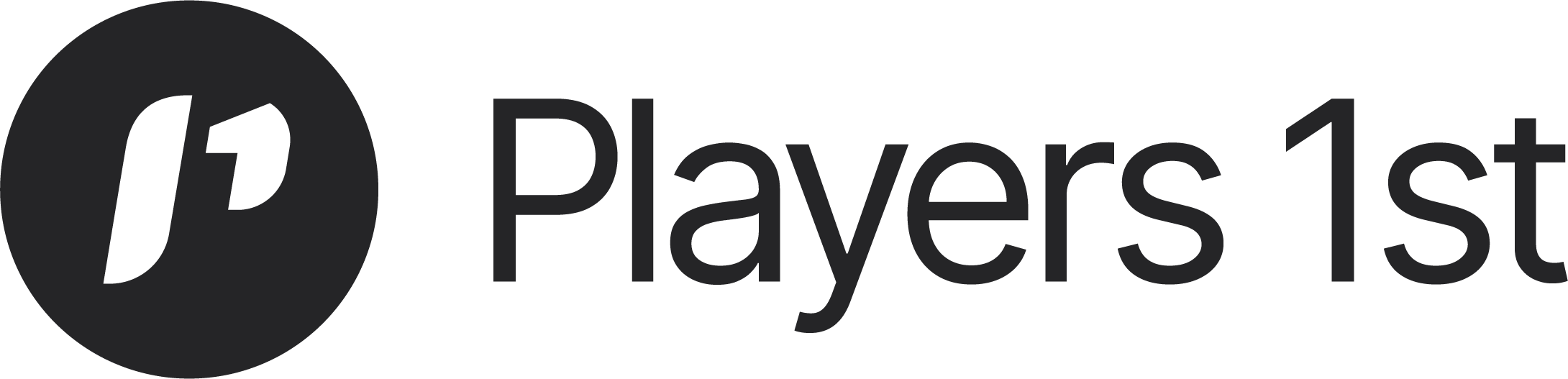 Ambassadørscore
Datointervall: 01. jan. - 13. okt. 2023
Rapportdato: 13. okt. 2023
Filtre brukt: Ingen
Utvikling av NPS over tid
Side 10 av 42
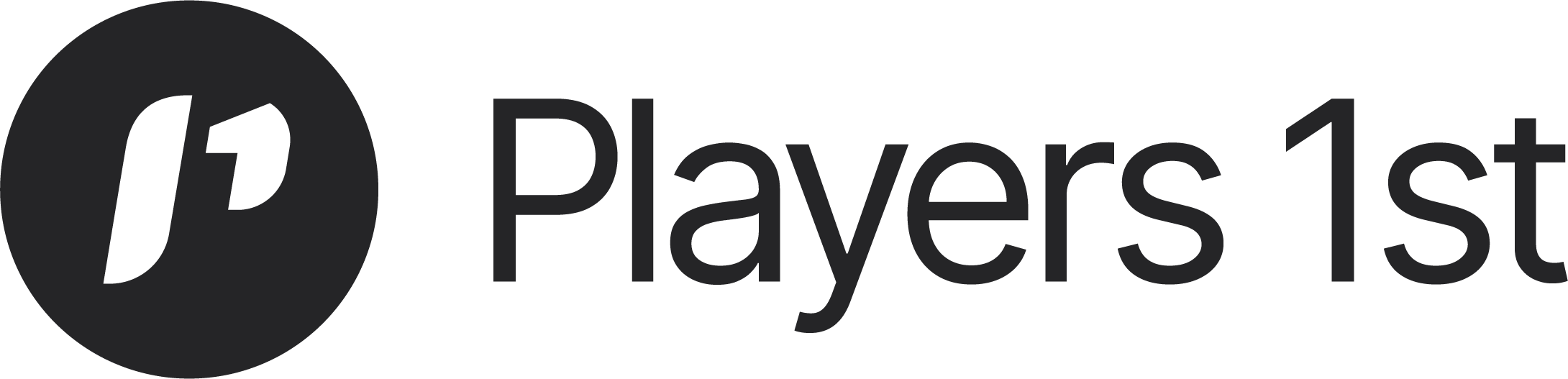 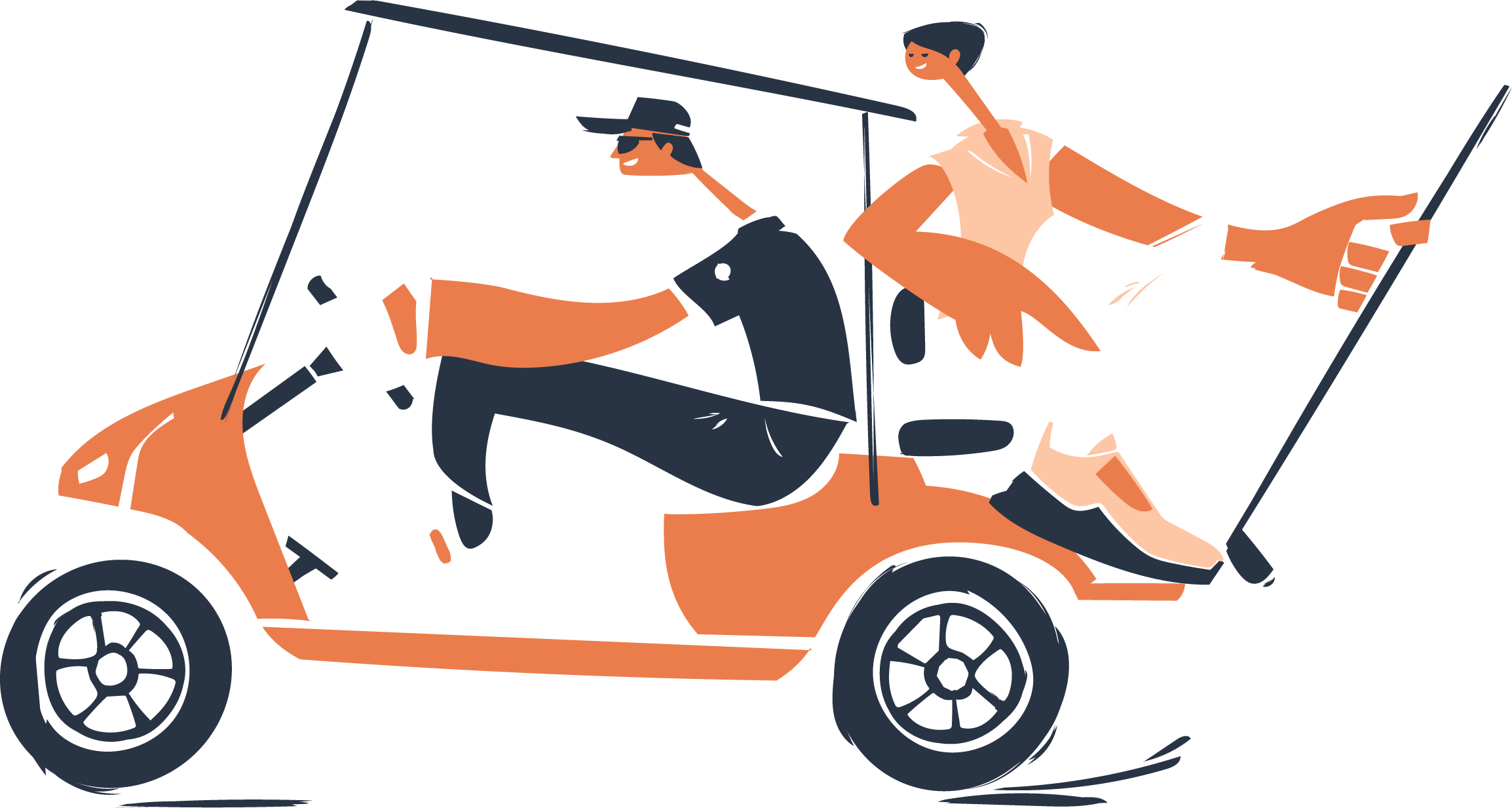 Tjenesteområder
En oversikt over alle tjenesteområdene i undersøkelsen din.
Side 11 av 42
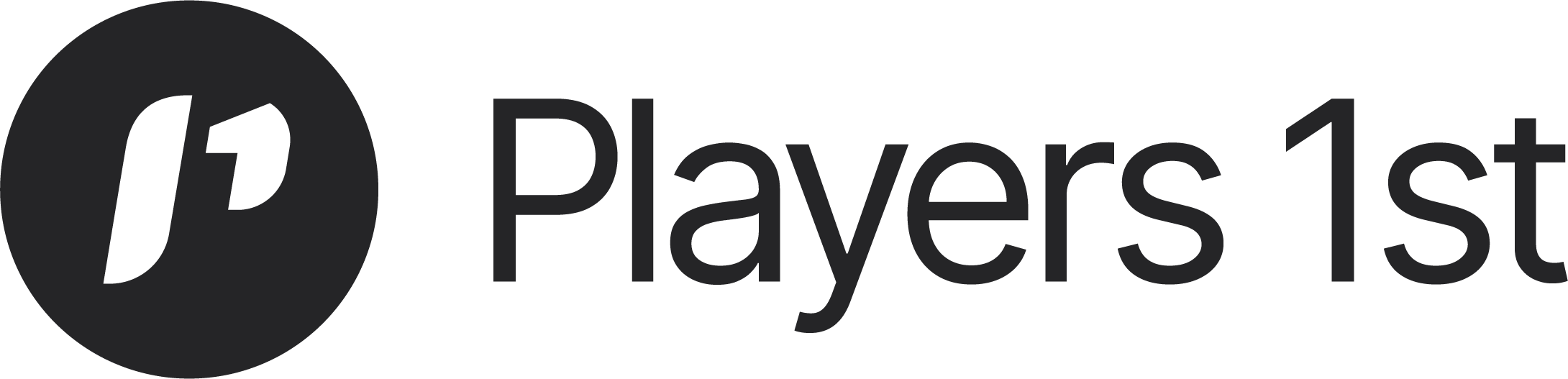 Serviceområder
Datointervall: 01. jan. - 13. okt. 2023
Rapportdato: 13. okt. 2023
Filtre brukt: Ingen
Alle tjenesteområder i klubben din
Side 12 av 42
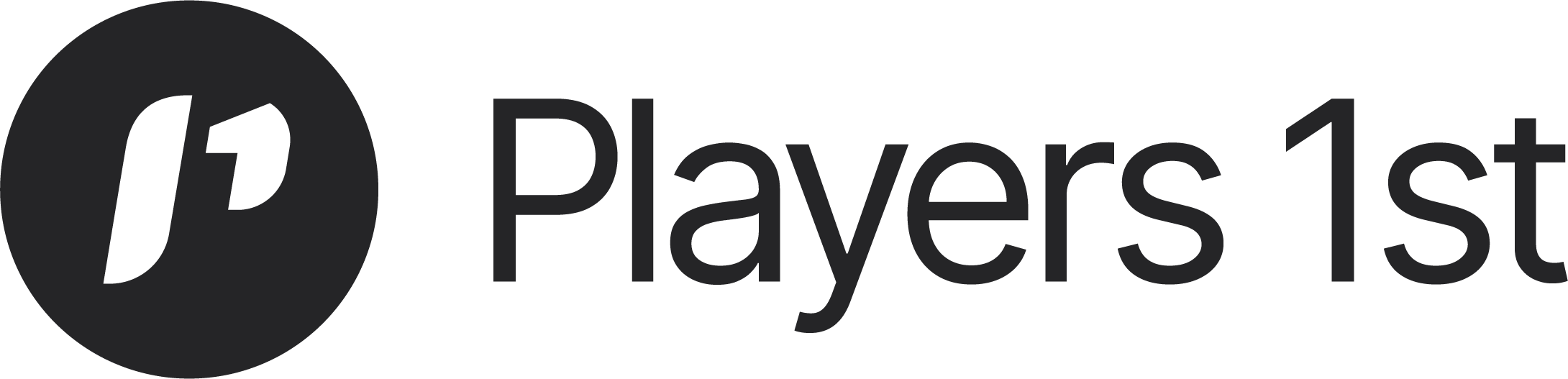 Tjenesteområde prioritert kart
Score
Innvirkning på NPS
Lav
Høy
Side 13 av 42
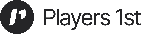 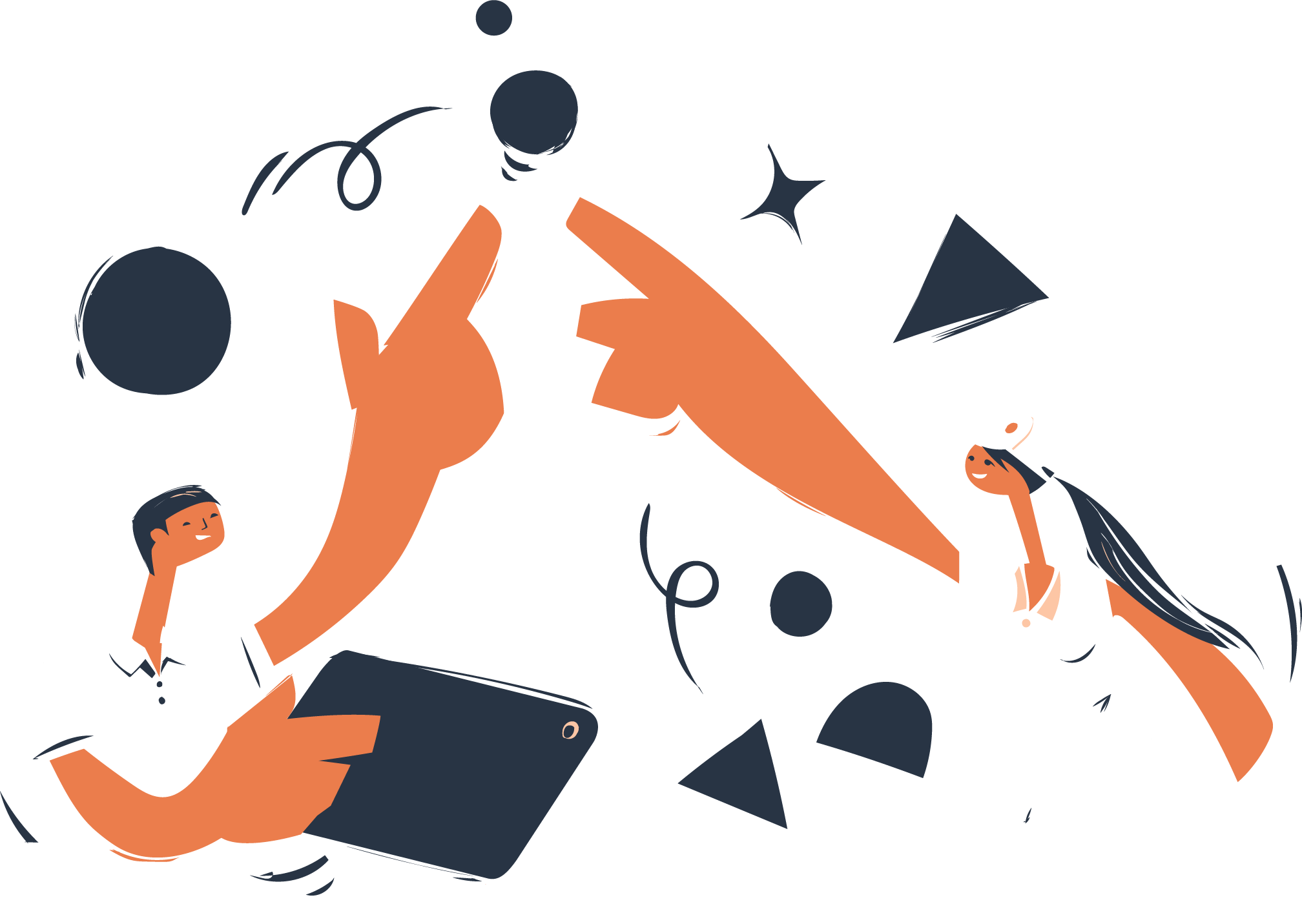 Anbefaling
En oversikt over alle spørsmål i tjenesteområdet Anbefaling
Side 14 av 42
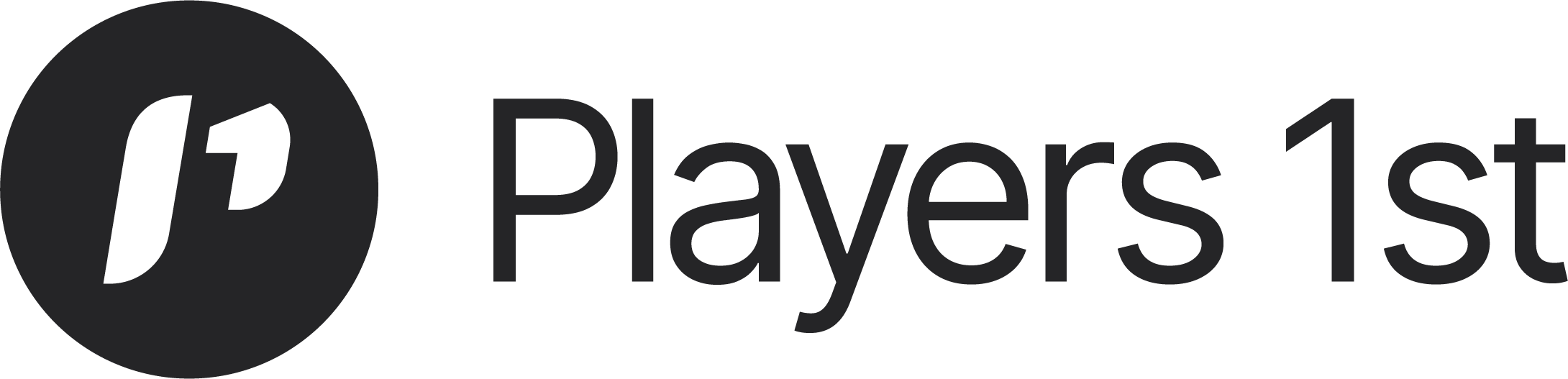 Anbefaling
Datointervall: 01. jan. - 13. okt. 2023
Rapportdato: 13. okt. 2023
Filtre brukt: Ingen
Hvor sannsynlig er det at du vil anbefale Trysil Golf til venner, familie eller kolleger?
Side 15 av 42
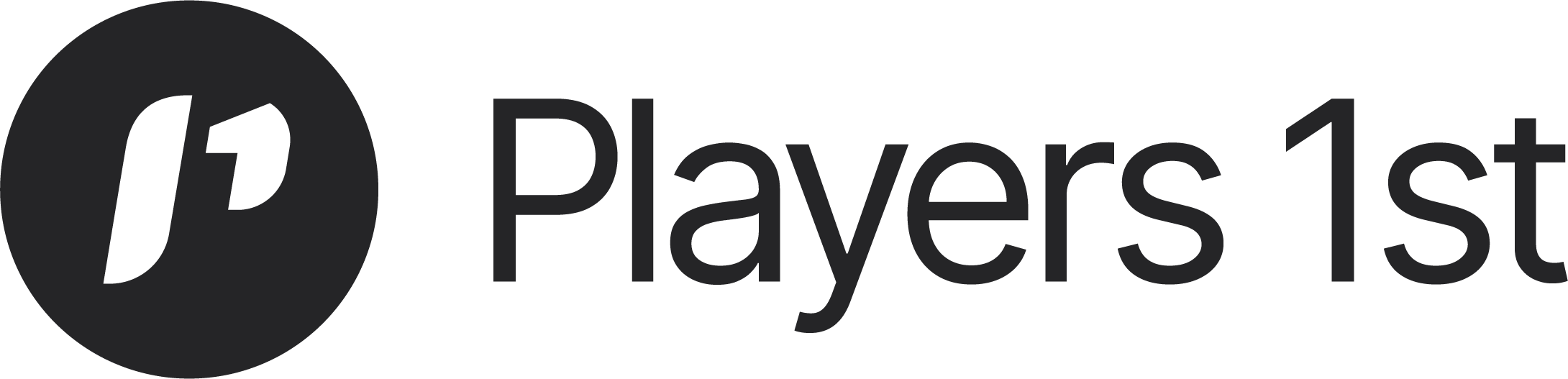 Anbefaling
Datointervall: 01. jan. - 13. okt. 2023
Rapportdato: 13. okt. 2023
Filtre brukt: Ingen
Hvor sannsynlig er det at du vil anbefale Trysil Golf til venner, familie eller kolleger?
Side 16 av 42
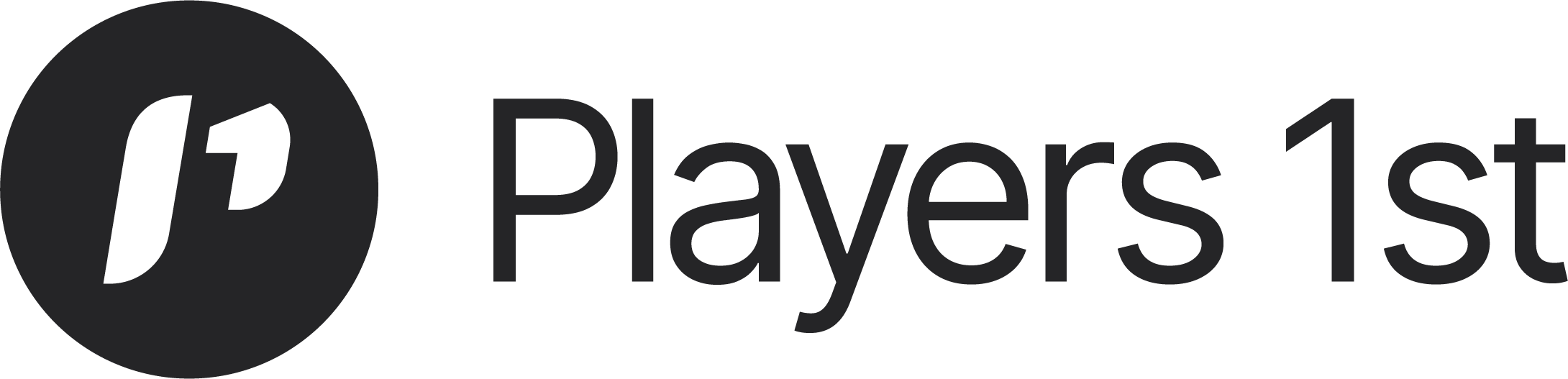 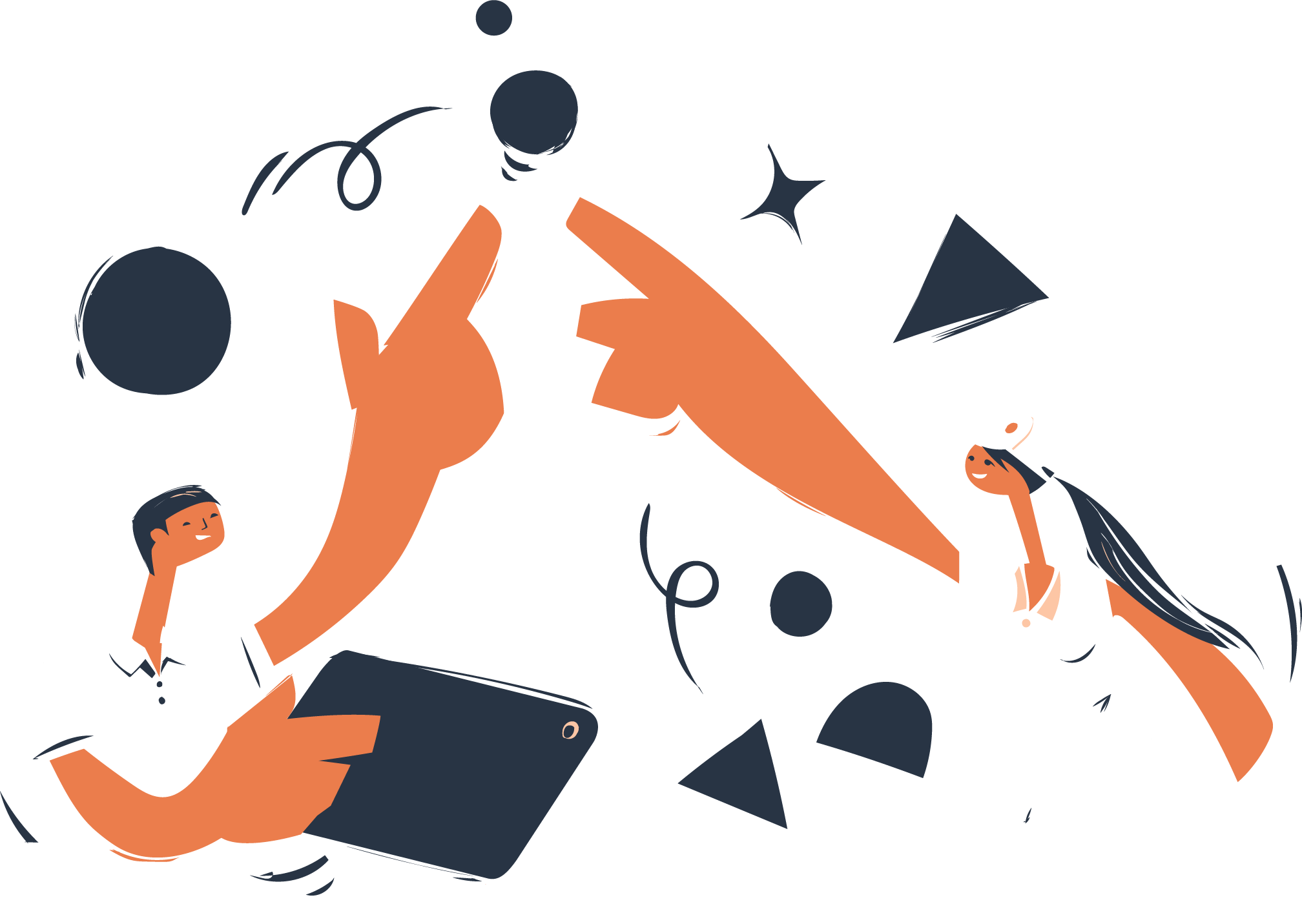 Banen
En oversikt over alle spørsmål i tjenesteområdet Banen
Side 17 av 42
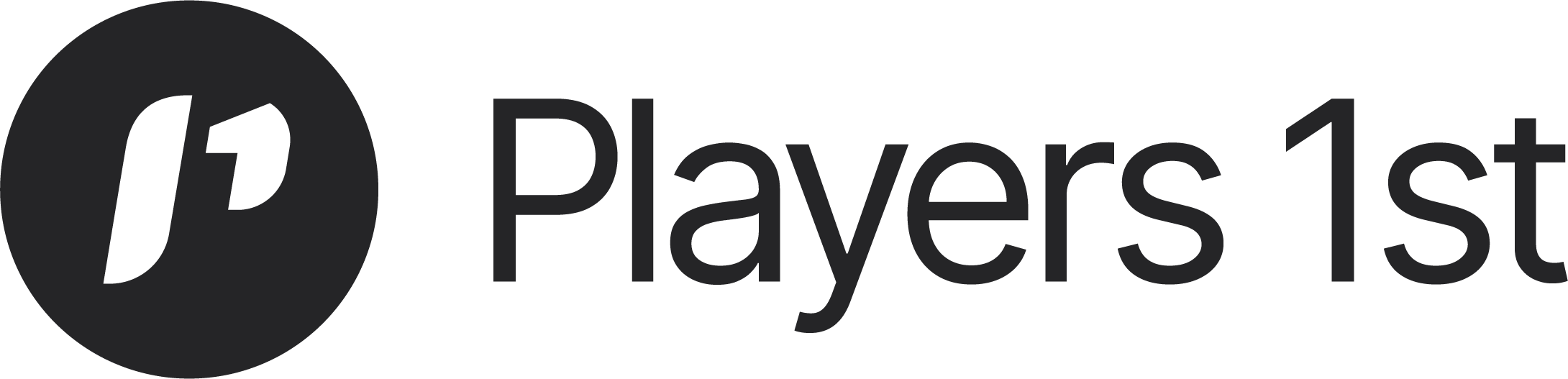 Banen
Datointervall: 01. jan. - 13. okt. 2023
Rapportdato: 13. okt. 2023
Filtre brukt: Ingen
Berøringspunkter i tjenesteområdet
Side 18 av 42
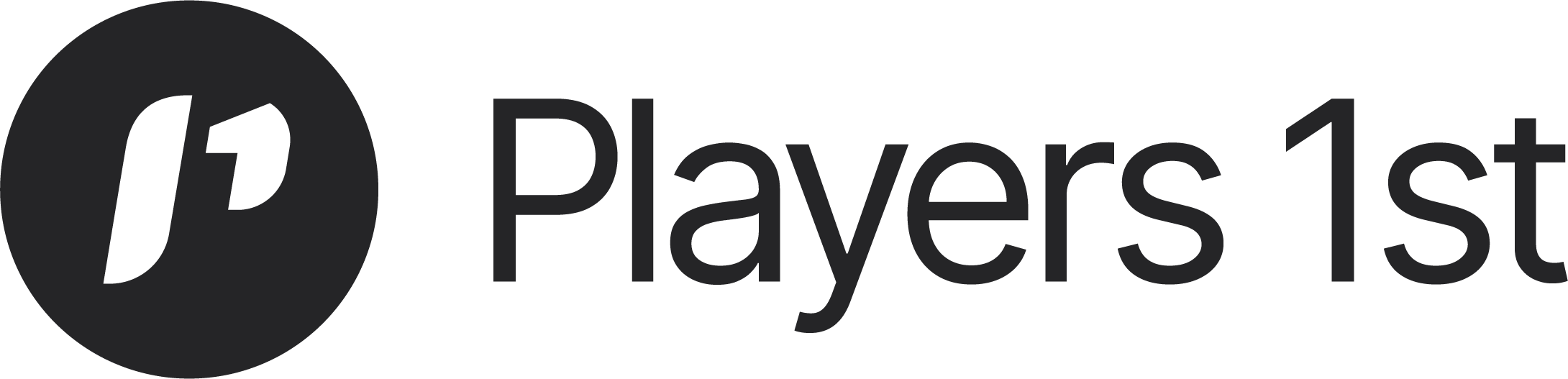 Banen
Score
Innvirkning på NPS
Lav
Høy
Side 19 av 42
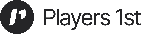 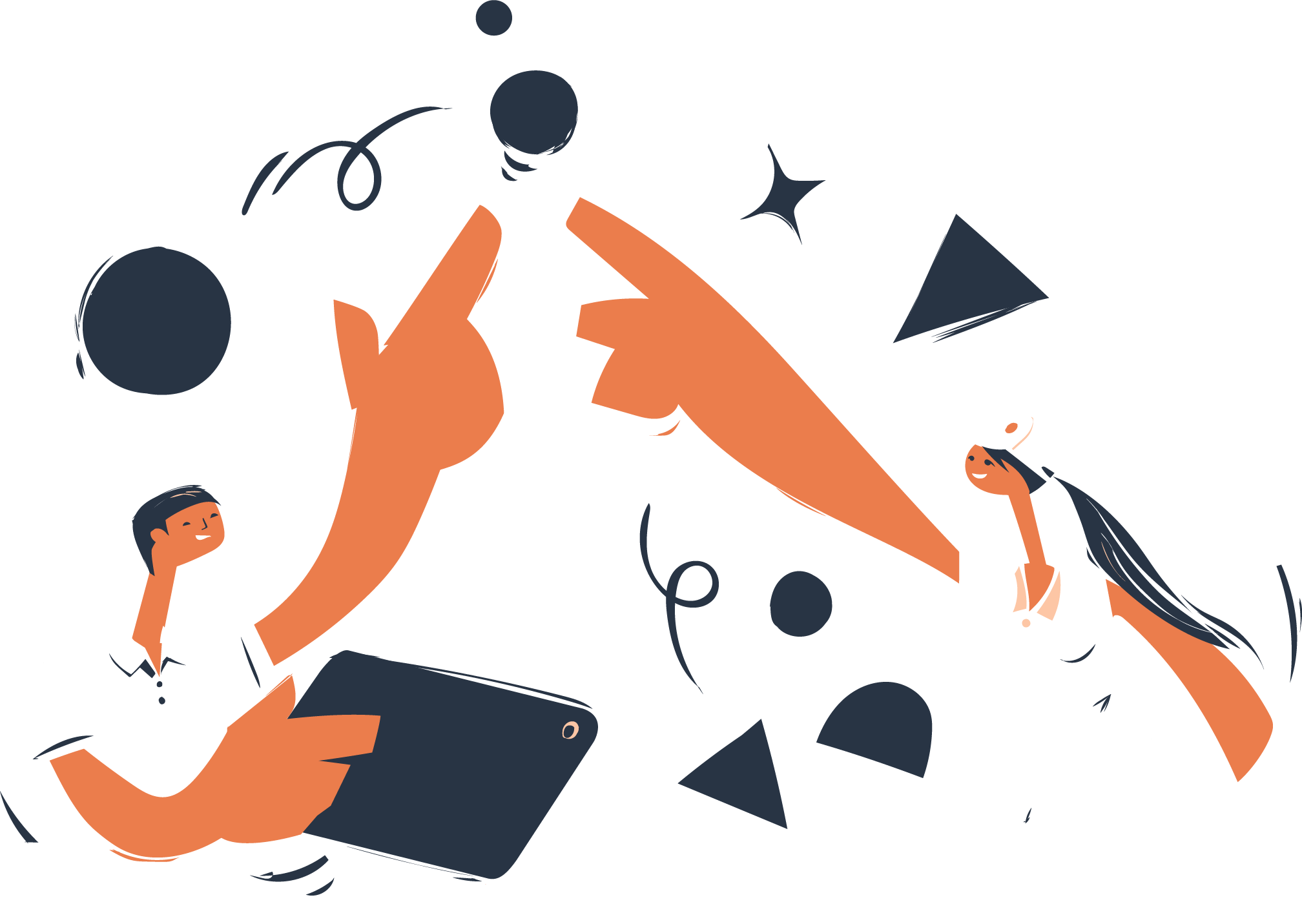 Service og opplevelse
En oversikt over alle spørsmål i tjenesteområdet Service og opplevelse
Side 20 av 42
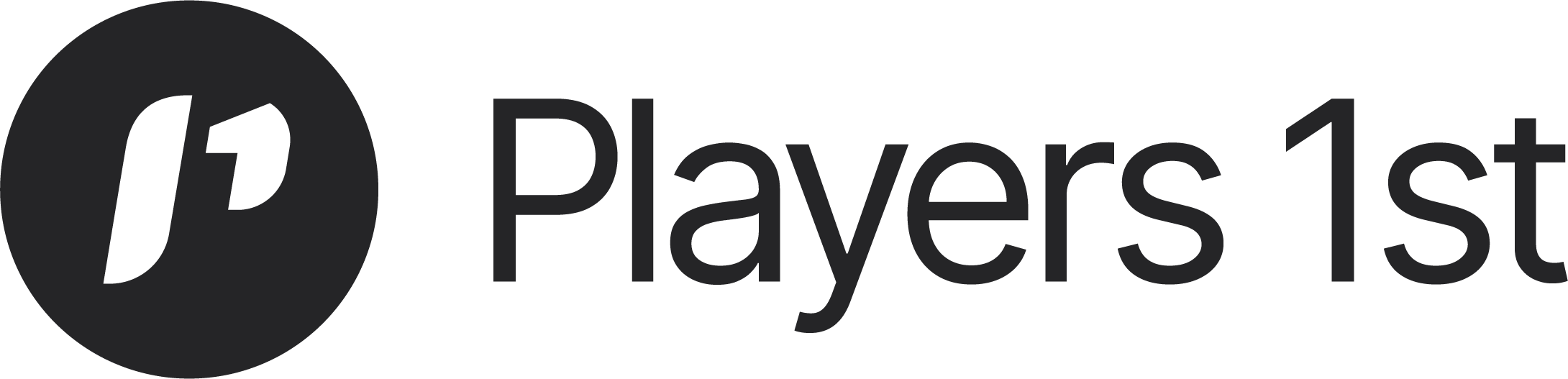 Service og opplevelse
Datointervall: 01. jan. - 13. okt. 2023
Rapportdato: 13. okt. 2023
Filtre brukt: Ingen
Berøringspunkter i tjenesteområdet
Side 21 av 42
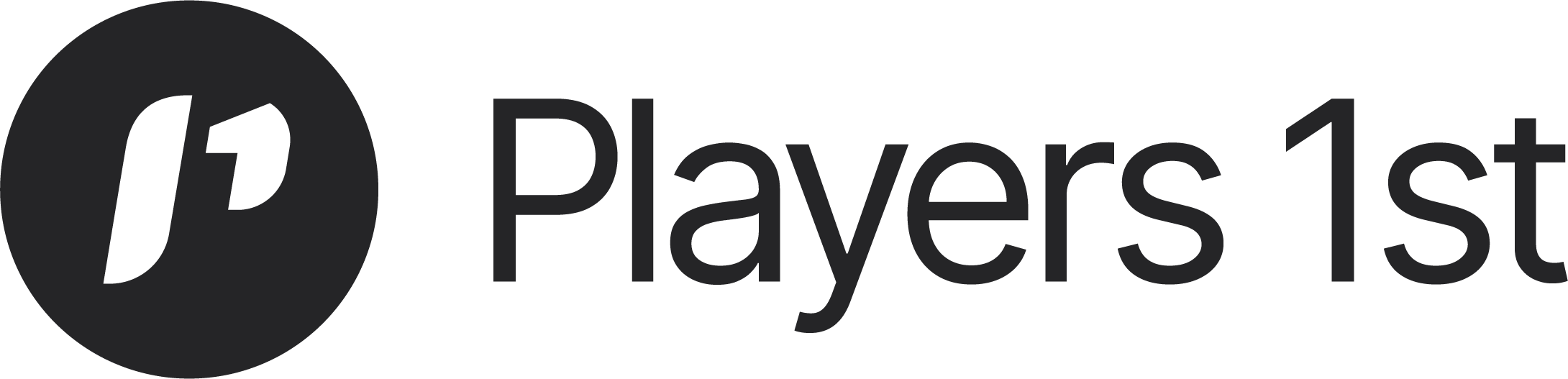 Service og opplevelse
Score
Innvirkning på NPS
Lav
Høy
Side 22 av 42
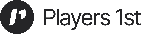 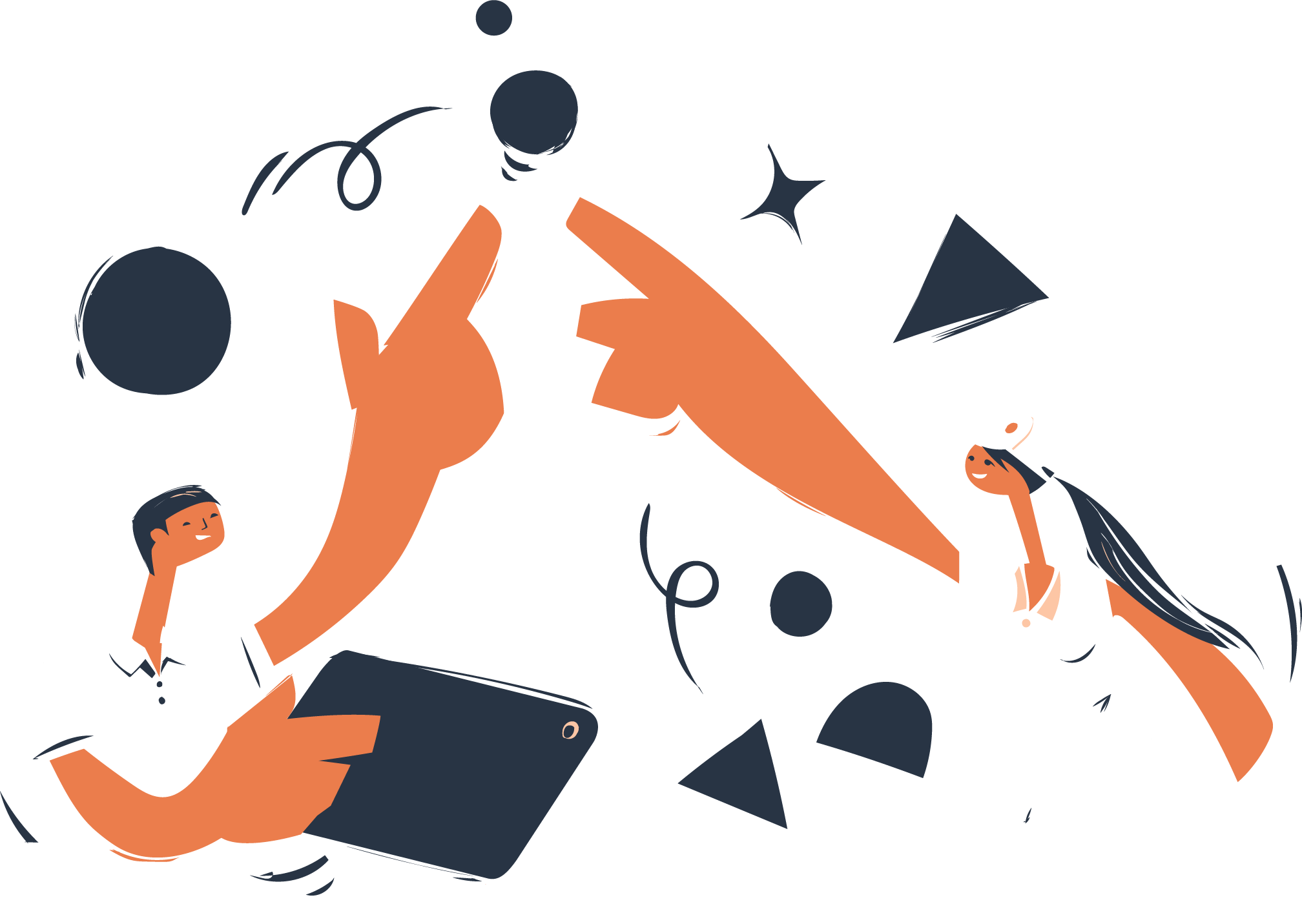 Mat og drikke
En oversikt over alle spørsmål i tjenesteområdet Mat og drikke
Side 23 av 42
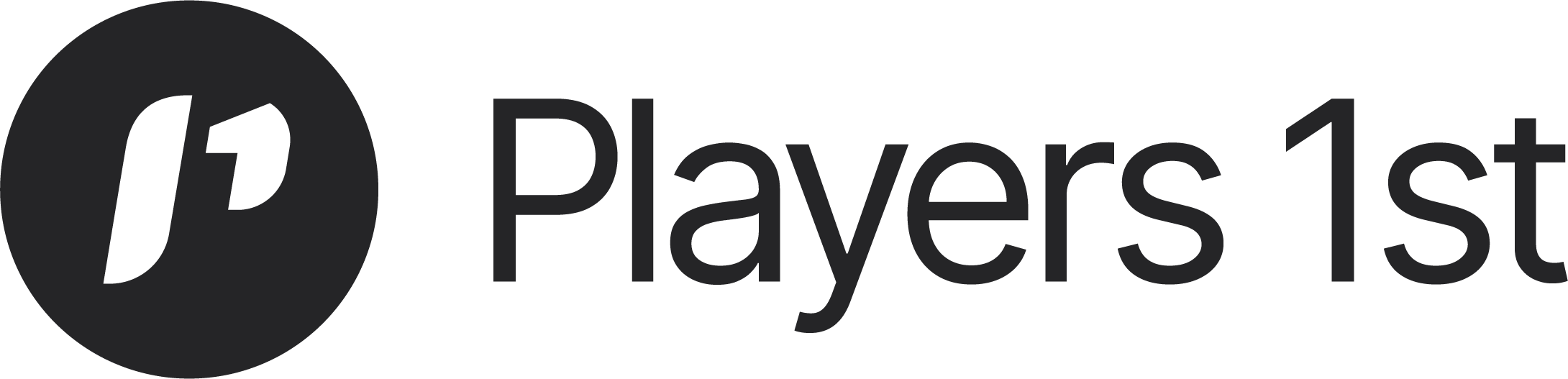 Mat og drikke
Datointervall: 01. jan. - 13. okt. 2023
Rapportdato: 13. okt. 2023
Filtre brukt: Ingen
Besøkte du restauranten?
Side 24 av 42
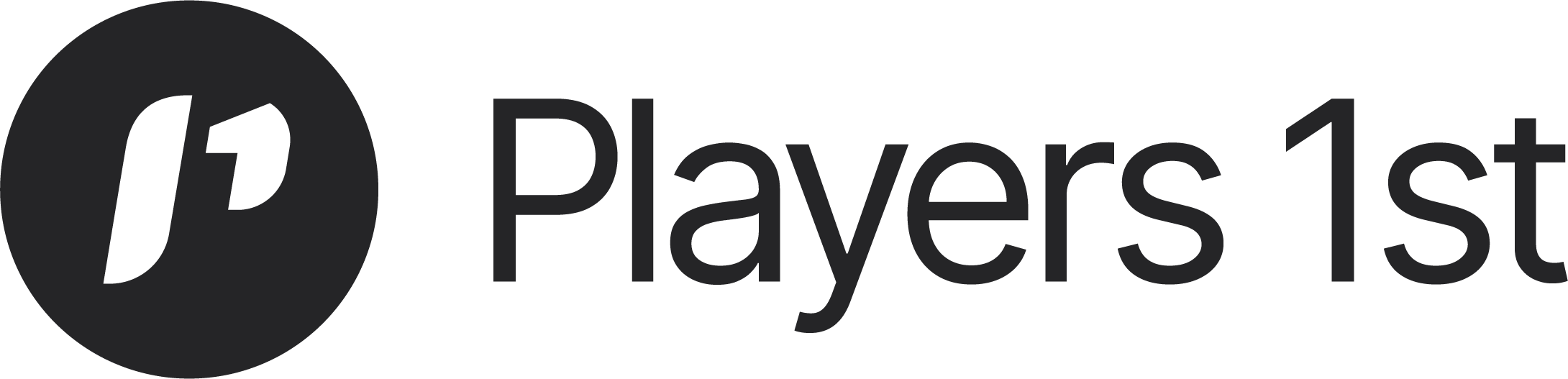 Mat og drikke
Datointervall: 01. jan. - 13. okt. 2023
Rapportdato: 13. okt. 2023
Filtre brukt: Ingen
Berøringspunkter i tjenesteområdet
Side 25 av 42
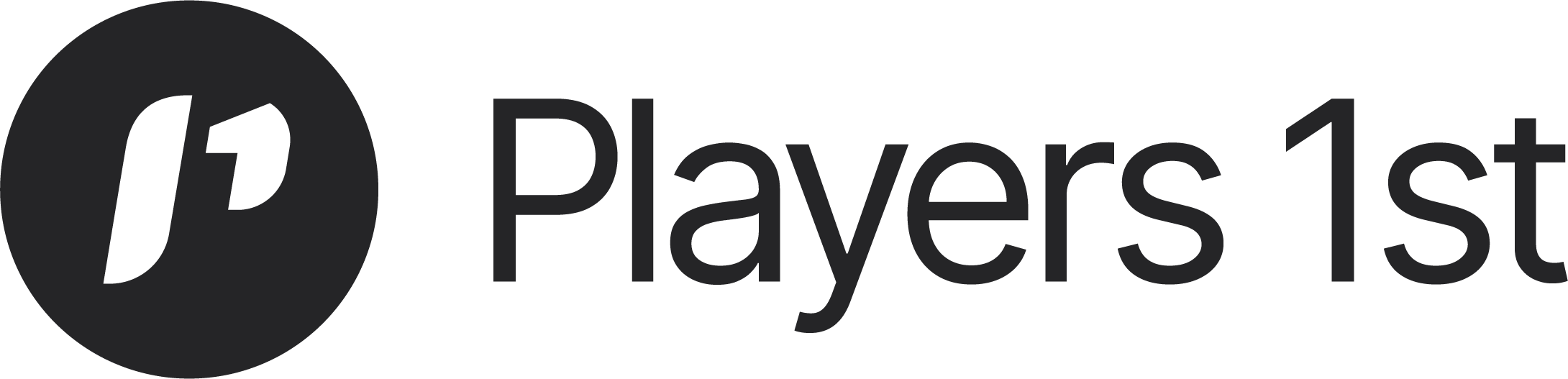 Mat og drikke
Score
Innvirkning på NPS
Lav
Høy
Side 26 av 42
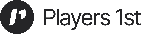 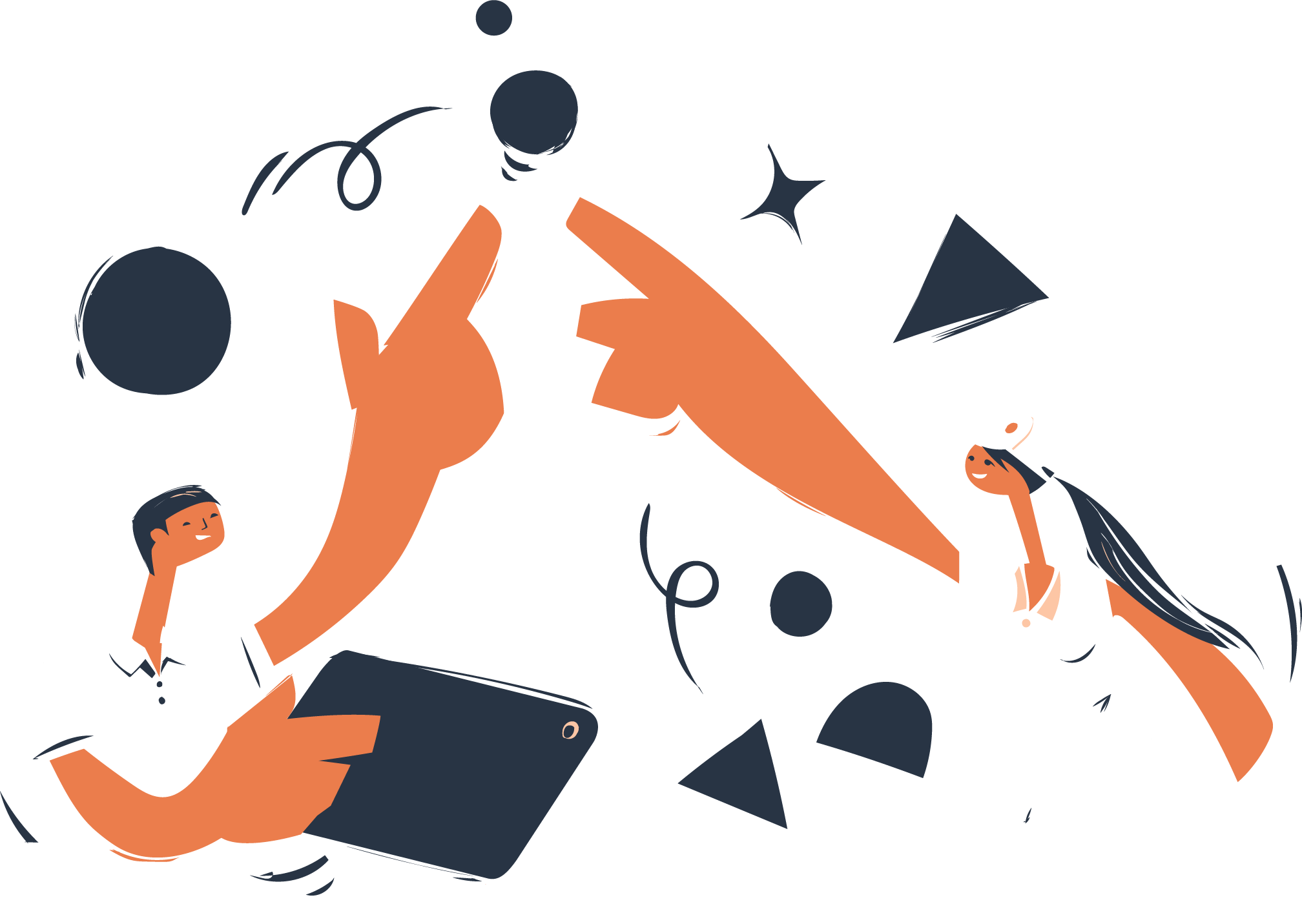 Treningsfasiliteter
En oversikt over alle spørsmål i tjenesteområdet Treningsfasiliteter
Side 27 av 42
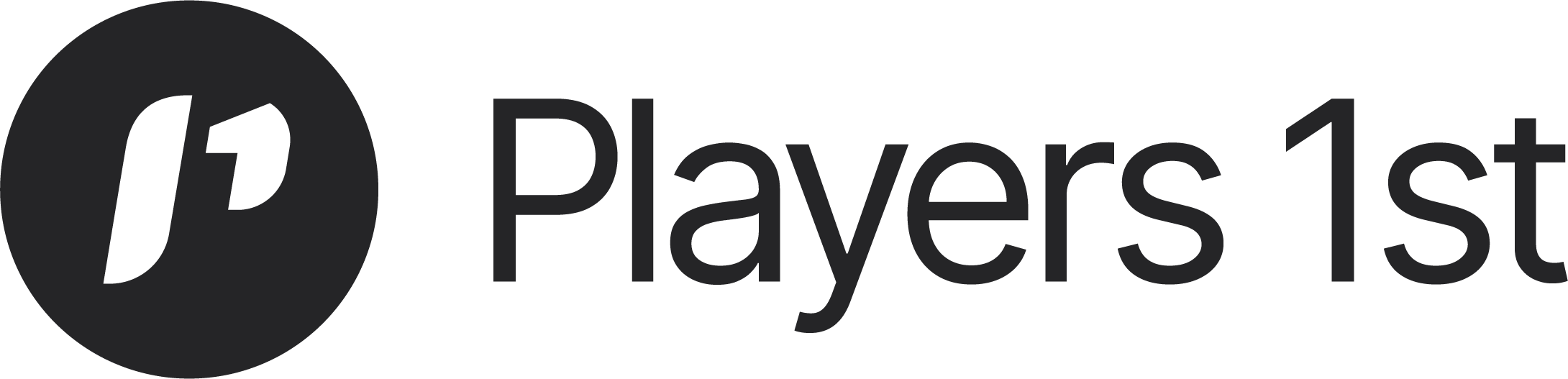 Treningsfasiliteter
Datointervall: 01. jan. - 13. okt. 2023
Rapportdato: 13. okt. 2023
Filtre brukt: Ingen
Berøringspunkter i tjenesteområdet
Side 28 av 42
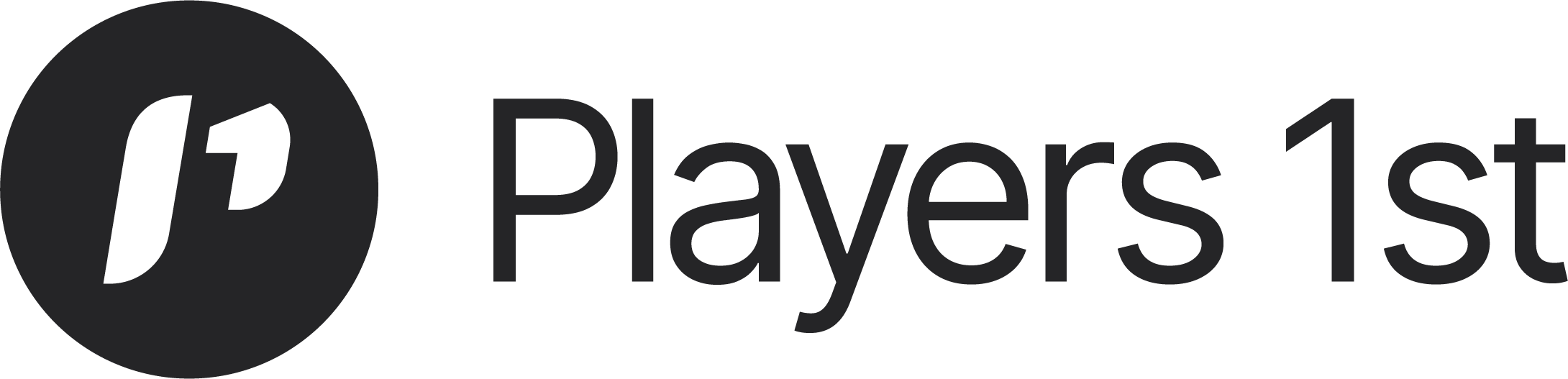 Treningsfasiliteter
Score
Innvirkning på NPS
Lav
Høy
Side 29 av 42
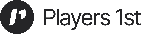 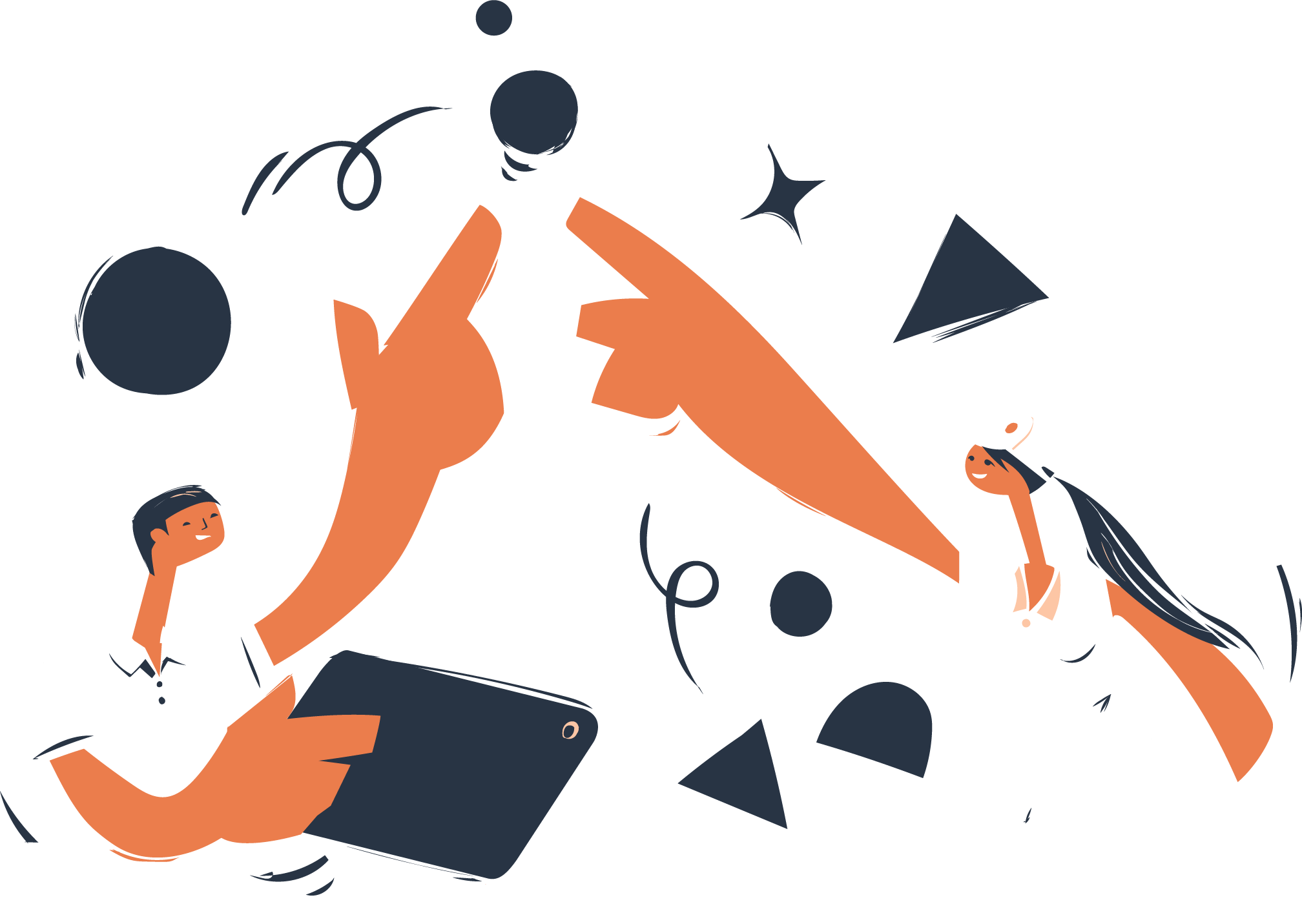 Proshop
En oversikt over alle spørsmål i tjenesteområdet Proshop
Side 30 av 42
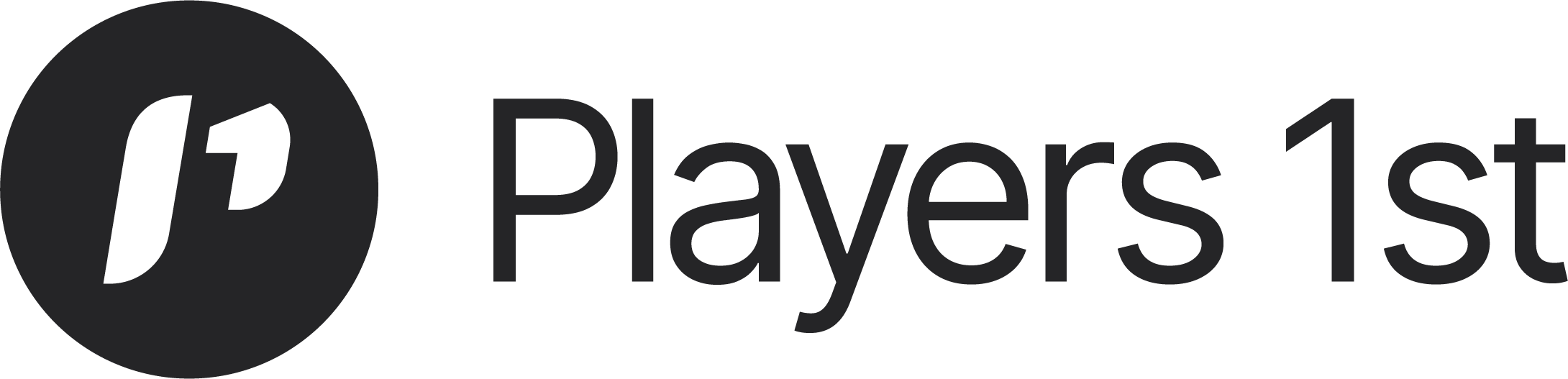 Proshop
Datointervall: 01. jan. - 13. okt. 2023
Rapportdato: 13. okt. 2023
Filtre brukt: Ingen
Besøkte du Proshoppen?
Side 31 av 42
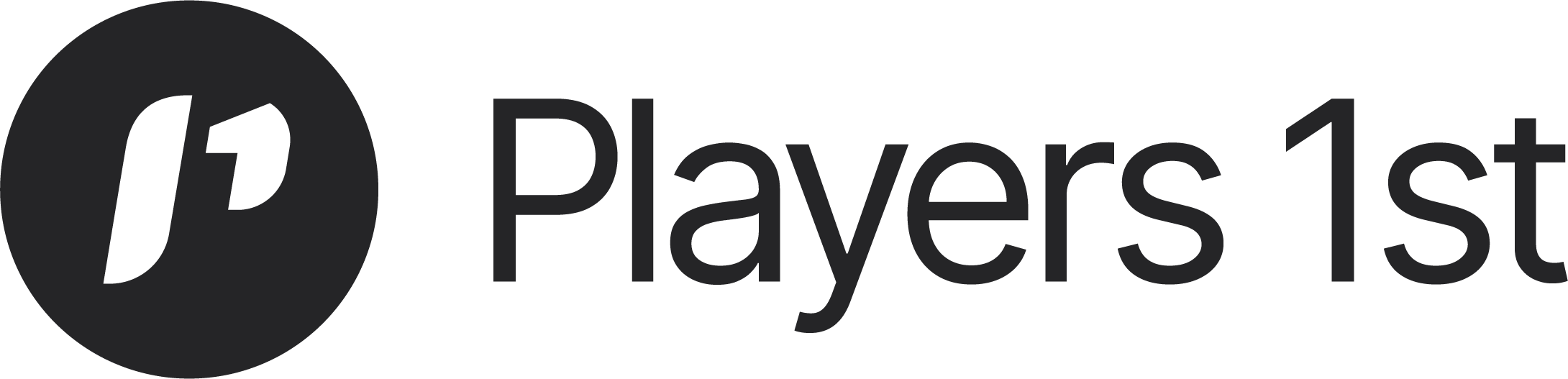 Proshop
Datointervall: 01. jan. - 13. okt. 2023
Rapportdato: 13. okt. 2023
Filtre brukt: Ingen
Berøringspunkter i tjenesteområdet
Side 32 av 42
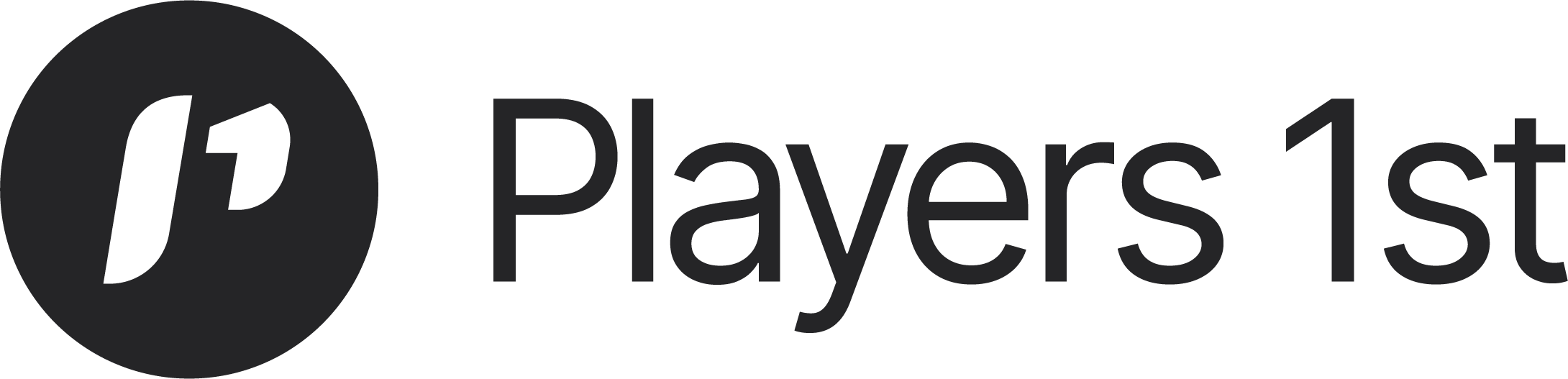 Proshop
Score
Innvirkning på NPS
Lav
Høy
Side 33 av 42
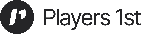 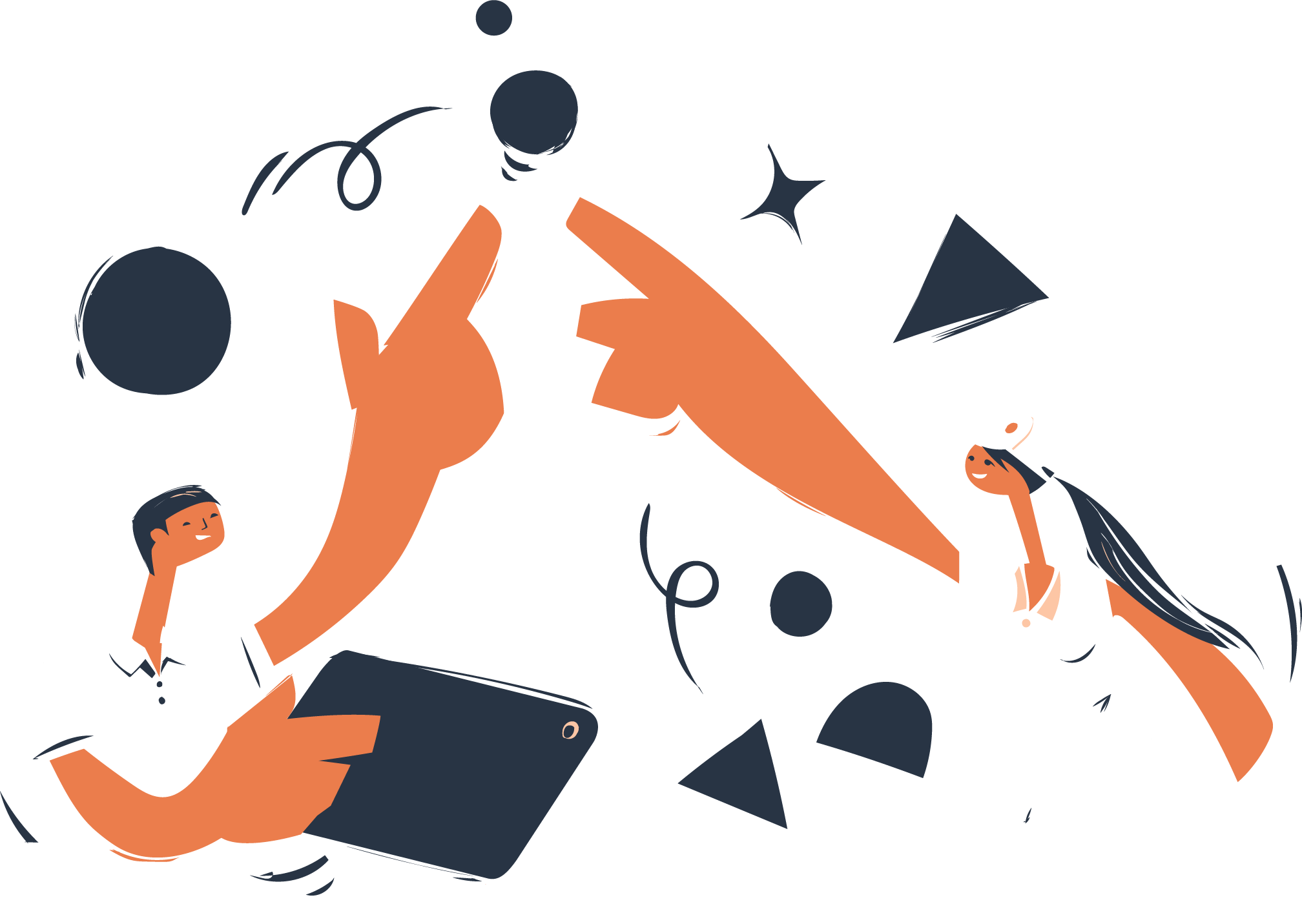 Bakgrunnsspørsmål
En oversikt over alle spørsmål i tjenesteområdet Bakgrunnsspørsmål
Side 34 av 42
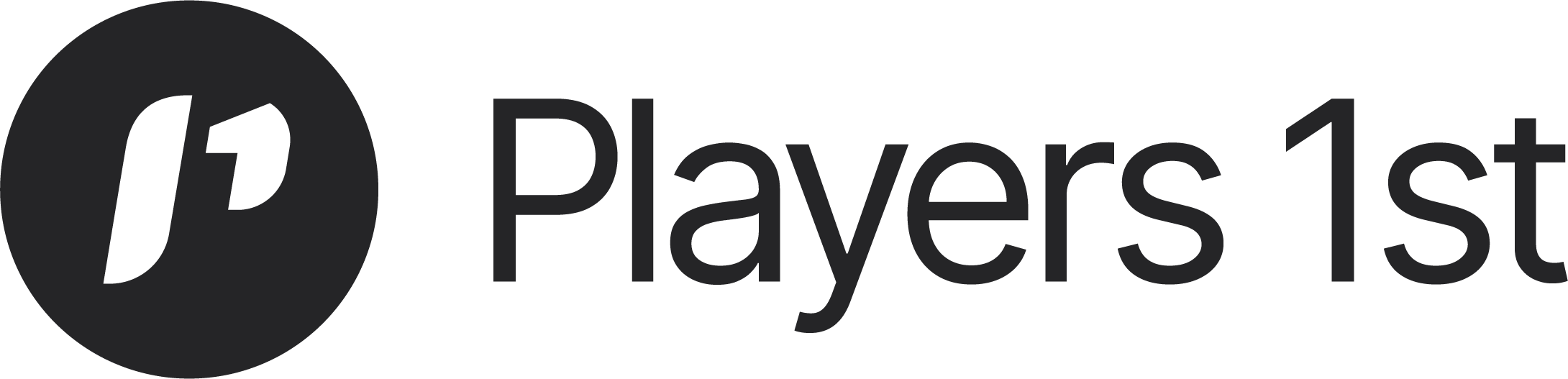 Bakgrunnsspørsmål
Datointervall: 01. jan. - 13. okt. 2023
Rapportdato: 13. okt. 2023
Filtre brukt: Ingen
Hva er ditt kjønn?
Side 35 av 42
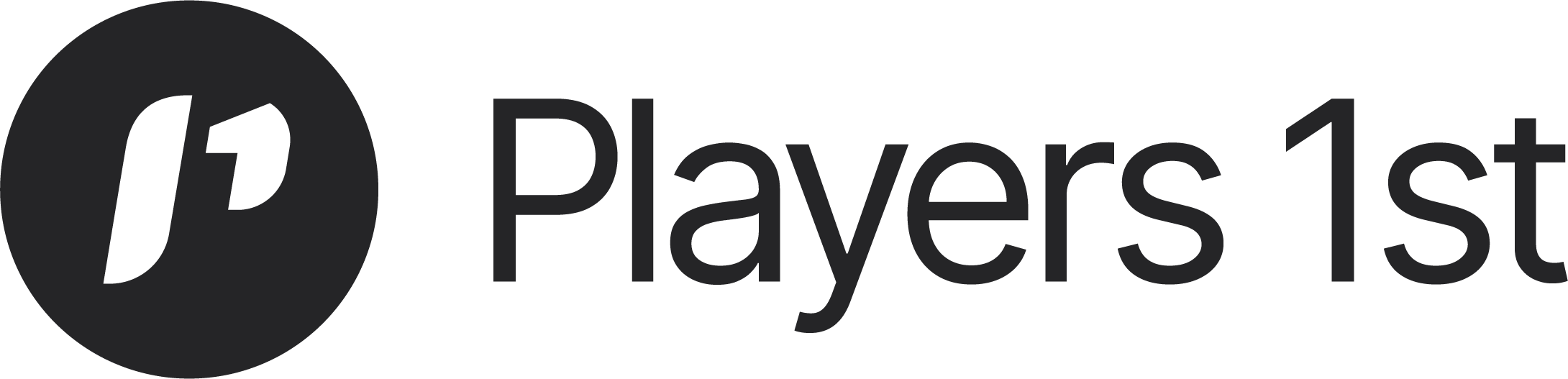 Bakgrunnsspørsmål
Datointervall: 01. jan. - 13. okt. 2023
Rapportdato: 13. okt. 2023
Filtre brukt: Ingen
Hva er ditt handicap?
Side 36 av 42
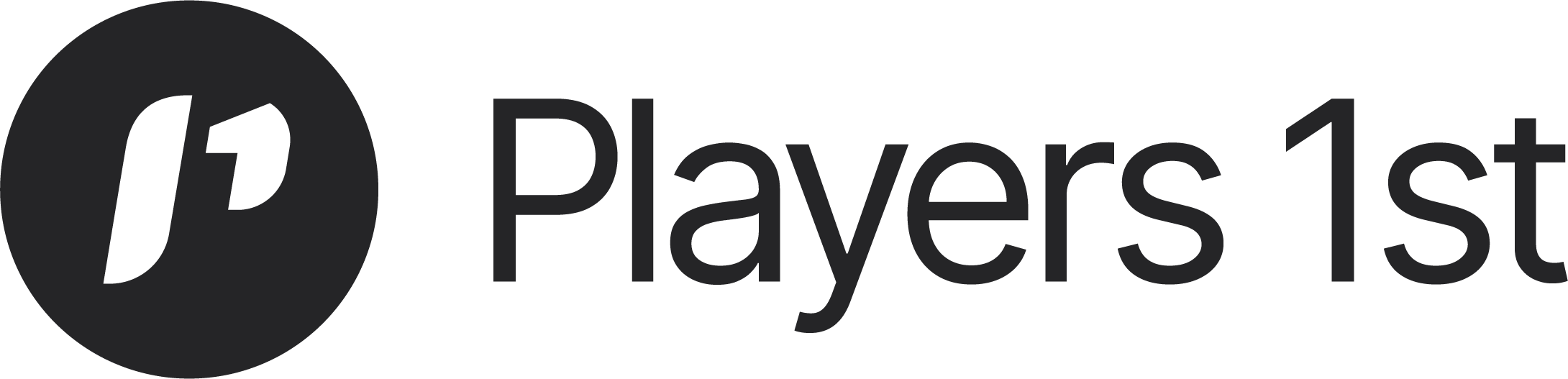 Bakgrunnsspørsmål
Datointervall: 01. jan. - 13. okt. 2023
Rapportdato: 13. okt. 2023
Filtre brukt: Ingen
Sett gjennom hele sesongen, ca. hvor ofte spiller du greenfee på andre baner?
Side 37 av 42
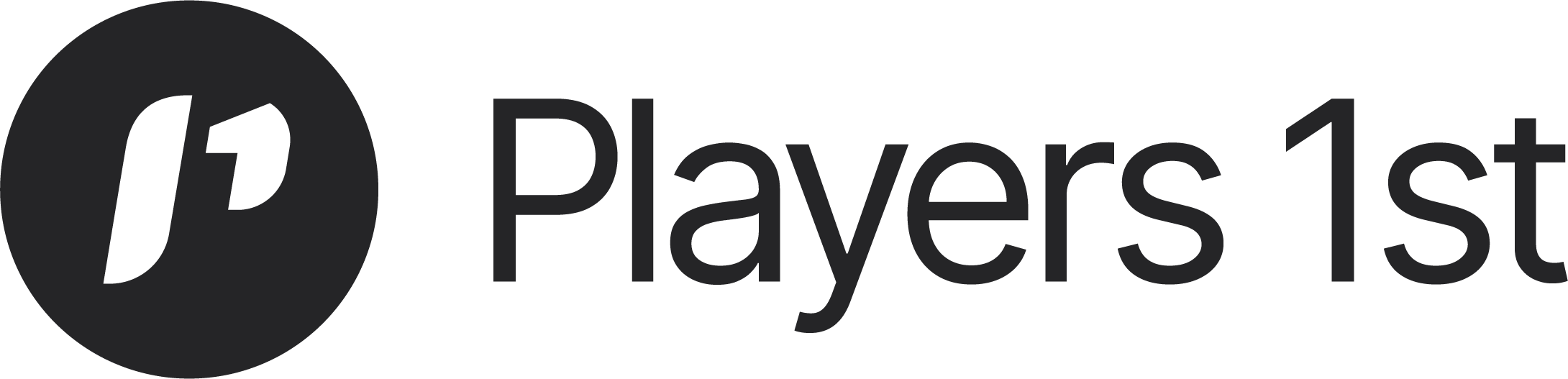